Подзаявки
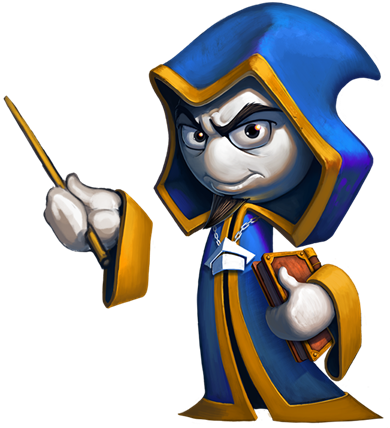 Бази от данни
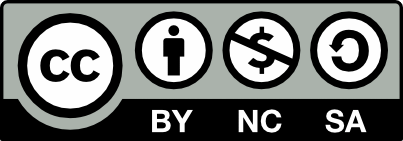 Учителски екип
Обучение за ИТ кариера
Table 1
Table 2
https://it-kariera.mon.bg/e-learning/
Съдържание
Подзаявки
Видове подзаявки
Oператор IN
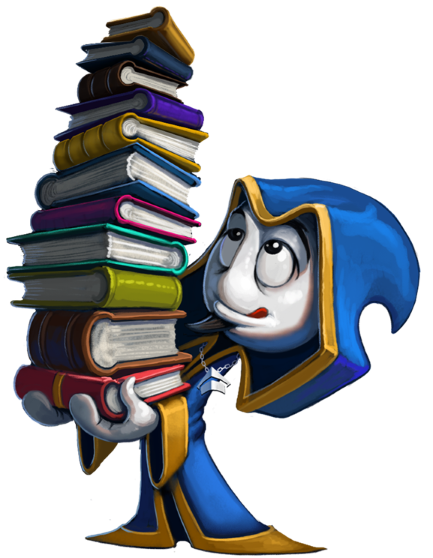 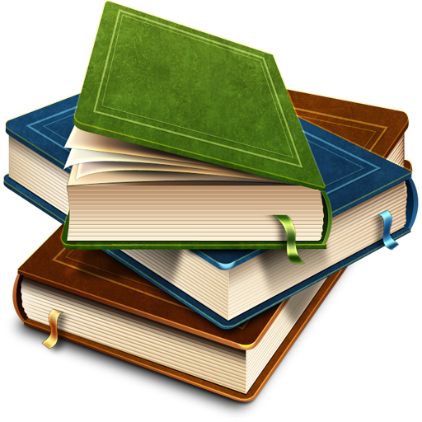 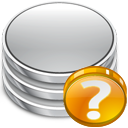 2
Подзаявки
Заявките могат да бъдат вложени една в друга
Employees
Заявка
Подзаявка
WHERE department_id IN
3
[Speaker Notes: A subquery or nested query is a query within another SQL query and embedded within the WHERE clause. Its main purpose is to serve as a data filter for the main query. It can be used after any of the operators(>,<, =, !=, IN, BETWEEN). A subquery can return a single value or multiple values.]
Подзаявки – синтаксис
SELECT * FROM employees WHERE department_id IN 
  (
   SELECT department_id     FROM departments
    WHERE name = 'Finance'
  );
Таблица Employees
Таблица Depatments
Подзаявка
4
Видове подзаявки
Скаларни – връщащи точно една стойност 
Колонни – връщащи една колона с нула или повече стойности
Таблични – връщащи таблица с редове и колони
Скаларна заявка
Колонна заявка
Таблична заявка
5
SELECT с оператори за сравнение
SELECT изразите може да бъдат влагани в WHERE клаузата






Операторите за сравнение изискват скаларна подзаявка
Намираме най-високата заплата
SELECT FirstName, LastName, Salary
FROM Employees
WHERE Salary = (SELECT Salary FROM Employees                 ORDER BY Salary DESC LIMIT 1)
Може да има повече от един служител с най-високата заплата, затова не използваме ORDER BY и LIMIT в първата заявка
6
SELECT с оператор IN (1)
IN операторът може да проверява за наличие както в готов списък от стойности, така и в динамично образуван, чрез подзаявка






IN и NOT IN операторите с едно поле изискват колонна подзаявка
SELECT FirstName, LastName, DepartmentID, Salary
FROM Employees
WHERE DepartmentID IN 
  (SELECT DepartmentID FROM Departments WHERE Name='Sales')
7
SELECT с оператор IN (2)
Ако подзаявката връща таблица, то и полетата в IN оператора трябва да са повече от едно
SELECT FirstName, LastName, DepartmentID, Salary
FROM Employees
WHERE (DepartmentID, ManagerID) IN 
  (SELECT DepartmentID, ManagerID FROM Departments    WHERE Name='Sales')
8
Задача: Всички върхове в България
Покажете списък с имената на всички върхове в България
Намерете планините в България
После покажете върховете от тези планини
Сортирайте резултата по височина, в намаляващ ред
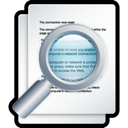 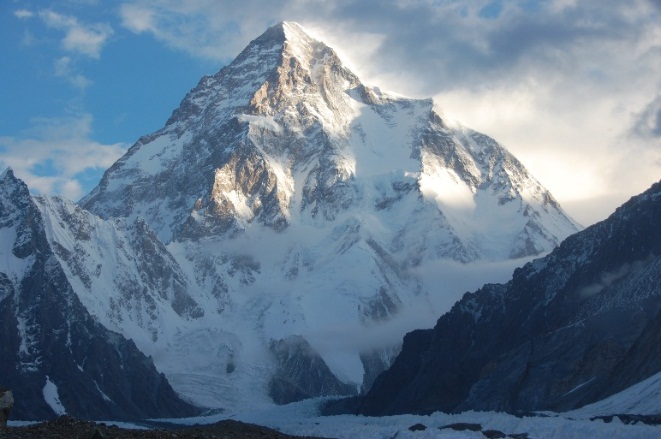 9
Решение: Всички върхове в България
SELECT peak_name, elevationFROM peaksWHERE mountain_id IN
  (
    SELECT mountain_id 
    FROM mountains_countries   
    WHERE country_code = 'BG'
  )
ORDER BY elevation DESC;
Данни за върха
Подзаявка за планините в BG
Сортираме ги в намаляващ ред
10
Оператори ALL, ANY и SOME
Полезни са когато искаме да ползваме оператор за сравнение  спрямо множество стойности (например върнати от колонна подзаявка)
ALL – дали условието е в сила за всички стойности
ANY – дали условието е в сила за поне една от стойностите
SOME – синоним на ANY
11
SELECT с оператор ANY (1)
Операторът IN е еквивалентен на = ANY  





Операторът NOT IN е еквивалентен на <> ALL
SELECT FirstName, LastName, DepartmentID, Salary
FROM Employees
WHERE DepartmentID = ANY 
  (SELECT DepartmentID FROM Departments WHERE Name='Sales')
12
SELECT с оператор ANY (2)
Ако операторът е =, може да се ползва и таблична подзаявка






Тогава и в WHERE клаузата трябва да са няколко полета
SELECT FirstName, LastName, DepartmentID, Salary
FROM Employees
WHERE (DepartmentID, ManagerID) = ANY 
  (SELECT DepartmentID, ManagerID FROM Departments    WHERE Name='Sales')
13
Обобщение
Подзаявките служат за влагане на заявки
При оператор за сравнение тятрябва да връща една стойност
или да се комбинира с ALL, ANY, SOME
При оператор IN проверявамедали стойността присъства в подзаявката
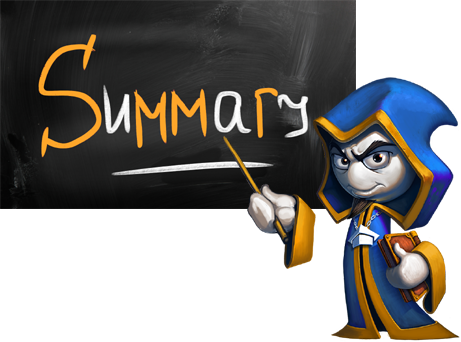 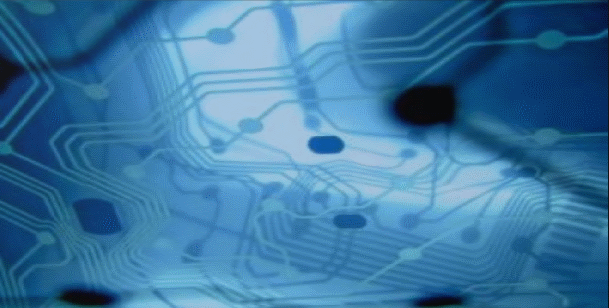 Databases
14
Подзаявки
https://it-kariera.mon.bg/e-learning/
Министерство на образованието и науката (МОН)
Настоящият курс (презентации, примери, задачи, упражнения и др.) е разработен за нуждите на Национална програма "Обучение за ИТ кариера" на МОН за подготовка по професия "Приложен програмист"


Курсът е базиран на учебно съдържание и методика, предоставени от фондация "Софтуерен университет" и се разпространява под свободен лиценз CC-BY-NC-SA
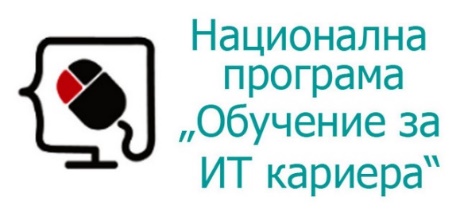 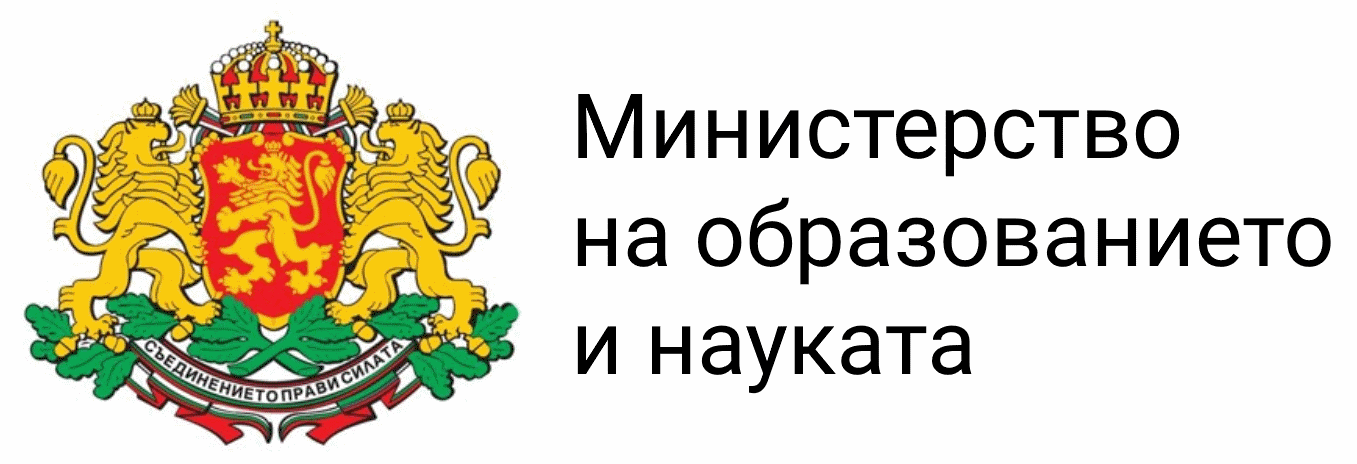 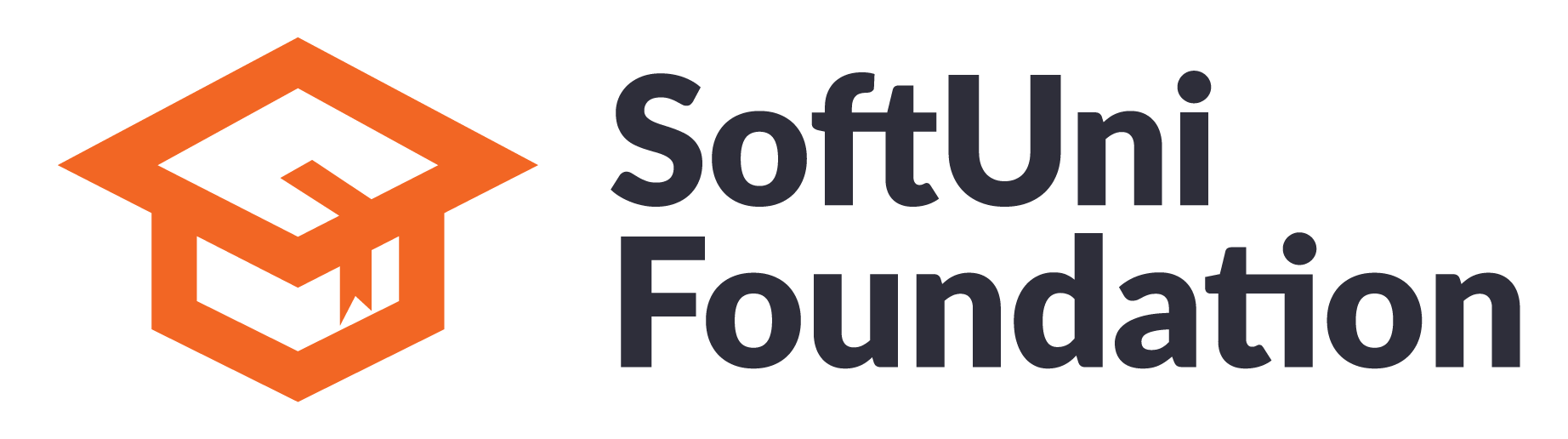 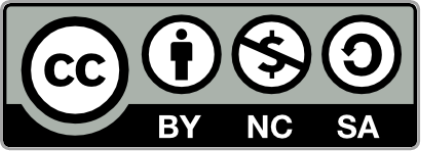 16